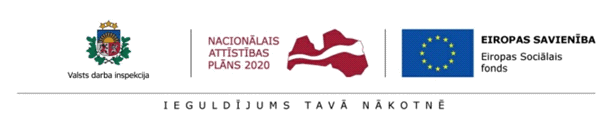 ESF projekts "Darba drošības normatīvo aktu praktiskās ieviešanas un uzraudzības pilnveidošana " (Nr.7.3.1.0/16/I/001)
Darba aizsardzības pamatprincipi un aktualitātes. 
Droša un veselīga uzvedība
Dace Jakimova
Darba drošības un vides veselības institūts, 
Rīgas Stradiņa universitāte
Jelgava, 10.11.2017.
Gandrīz noticis nelaimes gadījums 
– no teorijas uz PRAKSI
2
GNNG izmeklēšanas teorētiskais pamats
Gandrīz notikuši nelaimes gadījumi - tās ir situācijās vai prakse, kuras apstākļu sakritības dēļ neradīja cietušos, bet tie varēja būt/būs (“paveicās...”)
Svarīgi – GNNG var būt gan notikuši notikumi (piemēram, nokritis ķieģelis), gan bīstama «darba prakse» (piemēram, drošības slēdža nenobloķēšana, neapstāšanas pie STOP zīmes, IAL nelietošana, ķīmisko vielu nepareiza glabāšana u.c.)
Atkārtoti GNNG vienmēr noved pie «īsta nelaimes gadījuma» (aisberga princips)
Darba drošības un vides veselības institūts
Kas ir GNNG?
GNNG - neplānots notikums, kas neradīja traumu, slimību vai veselības zaudējumu, bet tas bija iespējams

GNNG – reālu nelaimes gadījumu «vēstnesis»


https://oshwiki.eu/wiki/Near_misses#Definition_of_near_misses
«Aisberga teorija»
Heinrich, H.W., 'Industrial accident prevention: A scientific approach', McGraw-Hill, New York, 1931
Letāls NG
Smagi NG
Viegli NG
GNNG
Frank E. Bird Jr., 1969
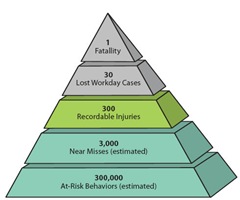 Letāls NG
Zaudētu darbspēju NG
Reģistrējami NG
GNNG
Nedroša uzvedība
ConocoPhillips Marine, 2003
Kopējā reģistrēto nelaimes gadījumu un letālo nelaimes gadījumu proporcija ES (cik «parasto NG ir uz vienu letālo NG?»)
Dati: Eurostat
Nelaimes gadījumu darbā skaita dinamika (2012.-2016.)
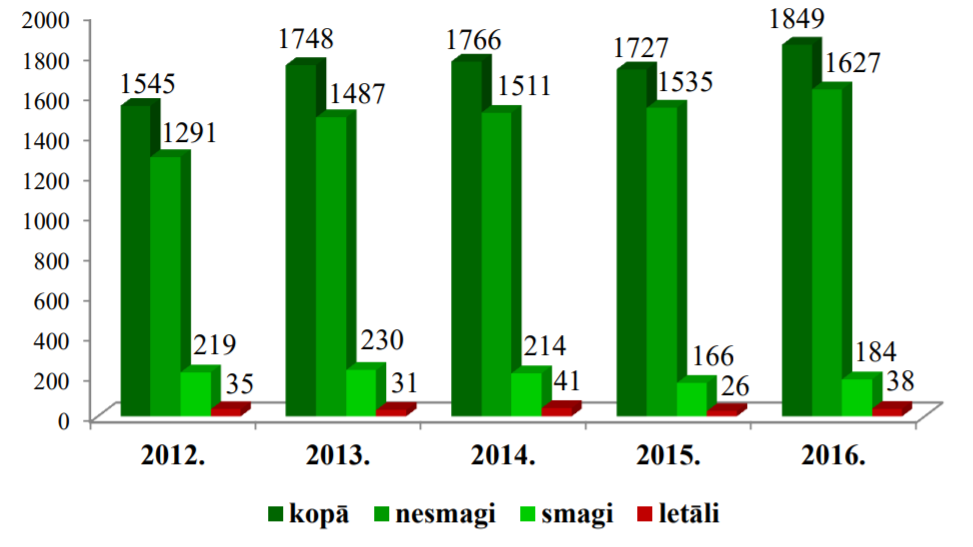 Kāpēc jāizmeklē Nelaimes gadījumi?
Nelaimes gadījumiem (accidents) un gandrīz notikušiem nelaimes gadījumiem (incidents, near-miss, dangerous occurance) VIENMĒR IR CĒLONIS 
NG izmeklēšanā svarīgi ir nevis «kurš», bet «kāpēc»?
Atsevišķās valstīs uzskata, ka termina «nelaimes gadījums» lietošana nav pareiza, jo tas pieļauj nejaušības (likteņa) elementu notikušajā – parasti tomēr var atrast NG cēloni, tātad – to novērst!
Nelaimes gadījumi ir arī akūtas arodslimības (piemēram, saindēšanās, muguras traumas u.c.) – bieži netiek attiecīgi izmeklētas un reģistrētas
Nelaimes gadījumu izmeklēšanas teorētiskais pamats
NG iemesli – 3 svarīgākie fakti: 
Nelaimes gadījumi / GNNG tiek IZRAISĪTI
Nelaimes gadījumi / GNNG var tikt NOVĒRSTI, ja tiek novērsti cēloņi
Ja cēloņi netiks novērsti, Nelaimes gadījumi / GNNG ATKĀRTOSIES 
Parasti jebkuram NG / GNNG ir vismaz 4-5 cēloņi (priekšnosacījumi)
Darba drošības un vides veselības institūts
Nelaimes gadījumu un GNNG izmeklēšanas metodes
NG izmeklēšanas metodes ir ļoti dažādas – no ļoti vienkāršām līdz ārkārtīgi sarežģītām, piemēram: 
Viena no vienkāršākajām - Heinriha domino teorija
Virkne citu: Cilvēka kļūdu teorija, Notikumu ķēžu teorija u.c.
Viena no pašām sarežģītākajām – «Management Oversight Risk Tree» (MORT) (apmēram 1500 dažādu analizējamo parametru)
Daudzas citas teorijas...
Domino teorijaHeinrich, H.W.,1931
88% nedroša cilvēku rīcība
10% darba vides problēmas
2% grūti novēršami NG («Dieva rīcība»)
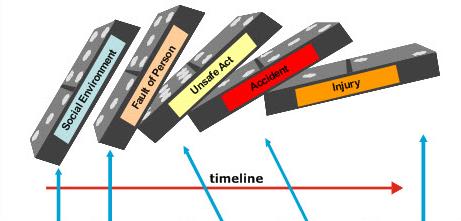 Apkārtējā vide un iedzimtas uzvedības problēmas
Nedroša rīcība vai nedroši apstākļi
Cilvēka kļūda, neuzmanība
Nelaimes gadījums
Sekas veselībai
Notikumu ķēžu teorija
Veicinošie   faktori
Parastā  
notikumu gaita
Cilvēka rīcība
Vides apstākļi
Nelaimes 
gadījums
Atjaunošanās
Veicinošie faktori
Parastā  
notikumu gaita
Cilvēka rīcība
Vides apstākļi
Nelaimes 
gadījums
Veicinošie faktori
Parastā  
notikumu gaita
Cilvēka rīcība
Nelaimes 
gadījums
Vides apstākļi
Atjaunošanās
Veicinošie faktori
Parastā  
notikumu gaita
Cilvēka rīcība
Nelaimes 
gadījums
Vides apstākļi
Atjaunošanās
GNNG šajā situācijā?
Vairāki GNNG, kuri noveda pie NG
Ķiveres nelietošana
Nepareiza izmēra dēļi
Bīstami darba paņēmieni (dēļu mešana)
Neuzmanība un brīdinājuma «zīmju nepamanīšana»
Gājēju celiņu aizsprostošana
Pārvietošanās pa neatļautu vietu u.c. 

Jebkuru no šiem GNNG pamanot un attiecīgi rīkojoties – nebūtu «īsts» nelaimes gadījums
Praksē svarīgākais?
Pamanīt iespējami daudz GNNG un
RĪKOTIES!!!
Praksē ļoti dažādi risinājumi par to, kā tiek veicināta GNNG pamanīšana un rīcība
Par reāliem darbiem - pamata doma līdzīga:
Inženiertehniski uzlabojumi
Apmācības visos līmeņos
Stingra ieviešana un sekošana prasībām
Situācija un piemēri Latvijā
Ir daudz labu piemēru, no kuriem vērts mācīties!

Kopumā – pamata pieeja GNNG izmeklēšanā vairumā gadījumu līdzīga, nav arī nepieciešamības izdomāt kaut ko ļoti sarežģītu!

Visbiežāk – jāmāca pamanīt un to, kāpēc tas ir nepieciešams!

Jāmaina attieksme!
Darba drošības un vides veselības institūts